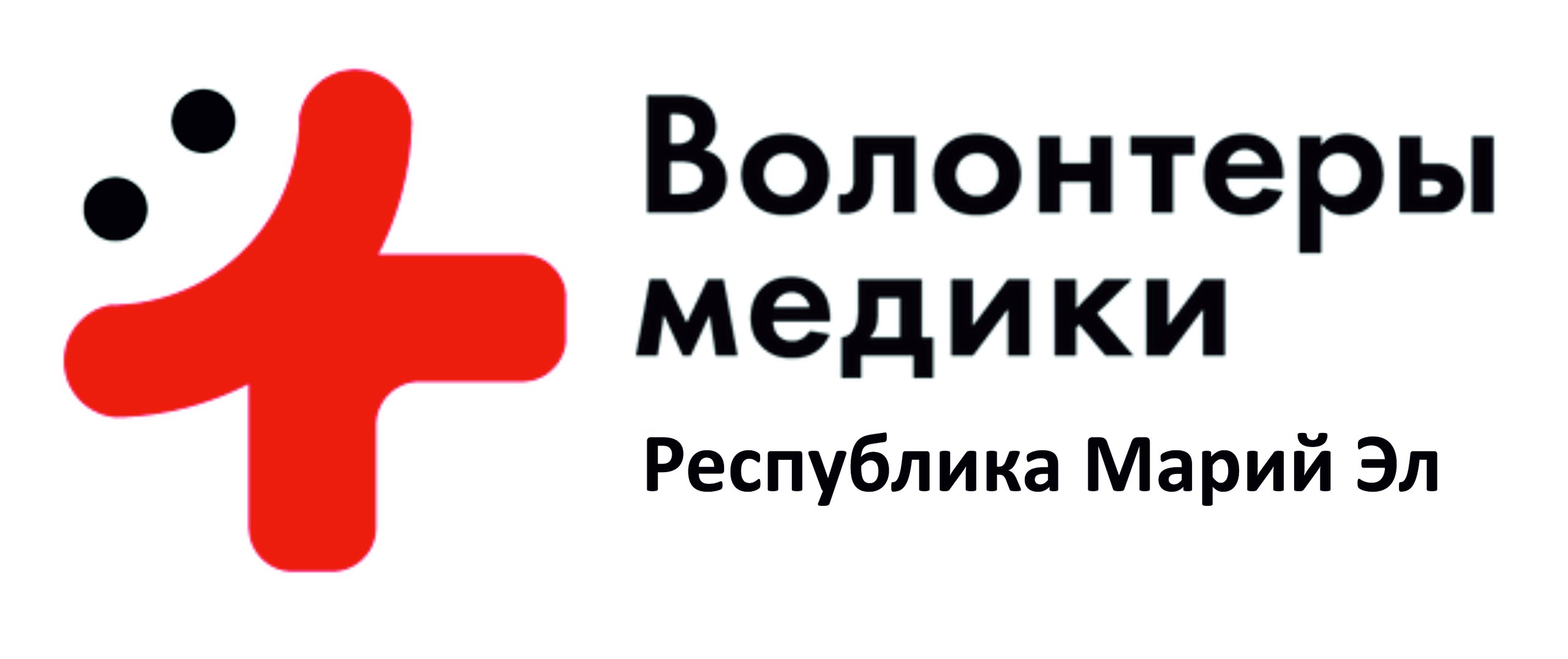 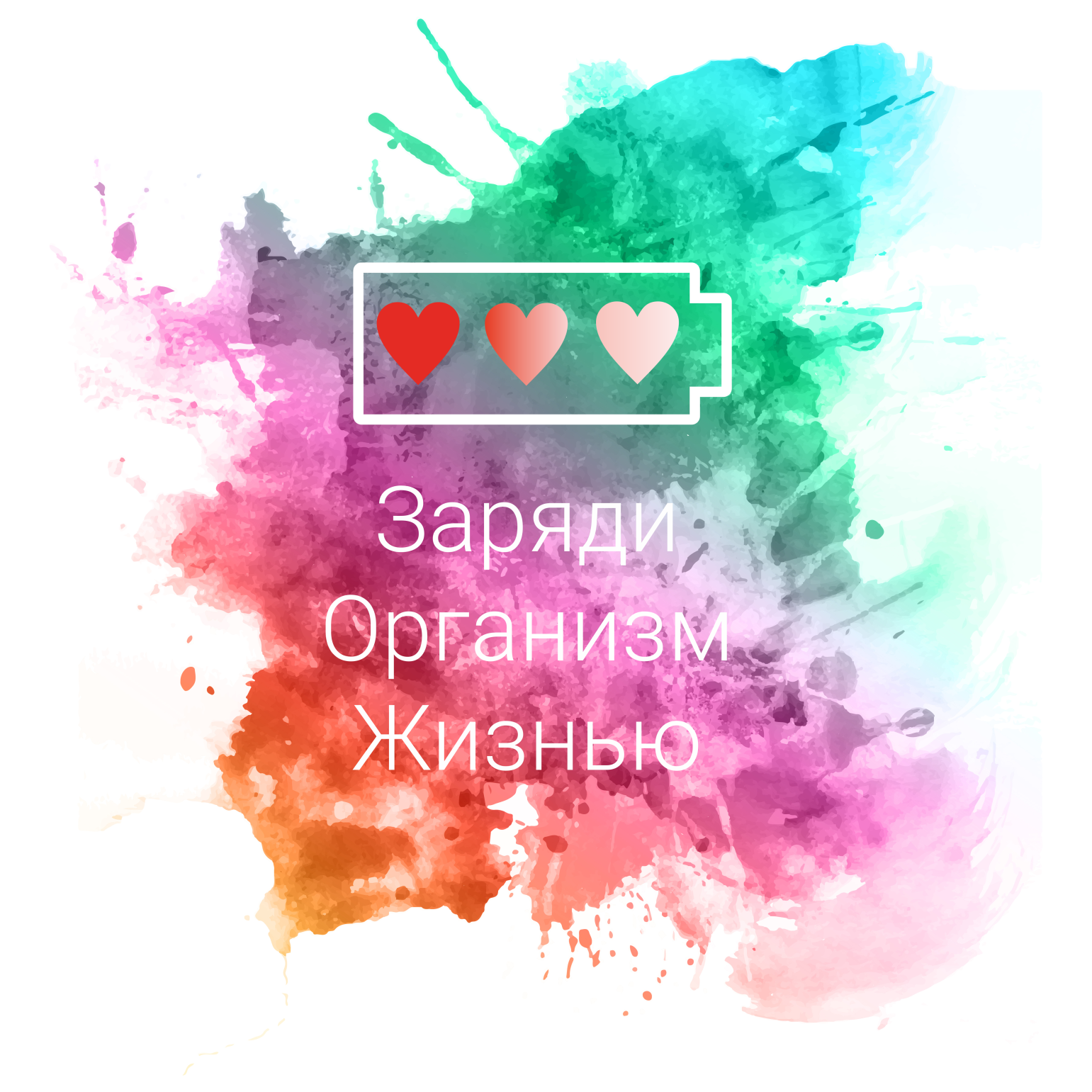 Создатель проекта
Казанкина А.С.
Актуальность
Формирование здорового образа жизни - это  тренд .
Современные дети склонны к малоподвижному образу жизни, к перееданию, что приводит к ожирению и другим нарушениям обменных процессов. 
У молодых людей уже в раннем возрасте появляются иные проблемы со здоровьем, которые могут быть связаны с длительным времяпровождением за гаджетами; стрессом, связанным с учебой или  личными взаимоотношениями. 
Широкое распространение ложной информации о ЗОЖ  от  коммерческих организаций, что проявляется  рекламой спортивного «правильного» питания и всеобщим приобщением людей к спорту, без учета индивидуальных особенностей организма, что впоследствии может привести к серьезным заболеваниям.
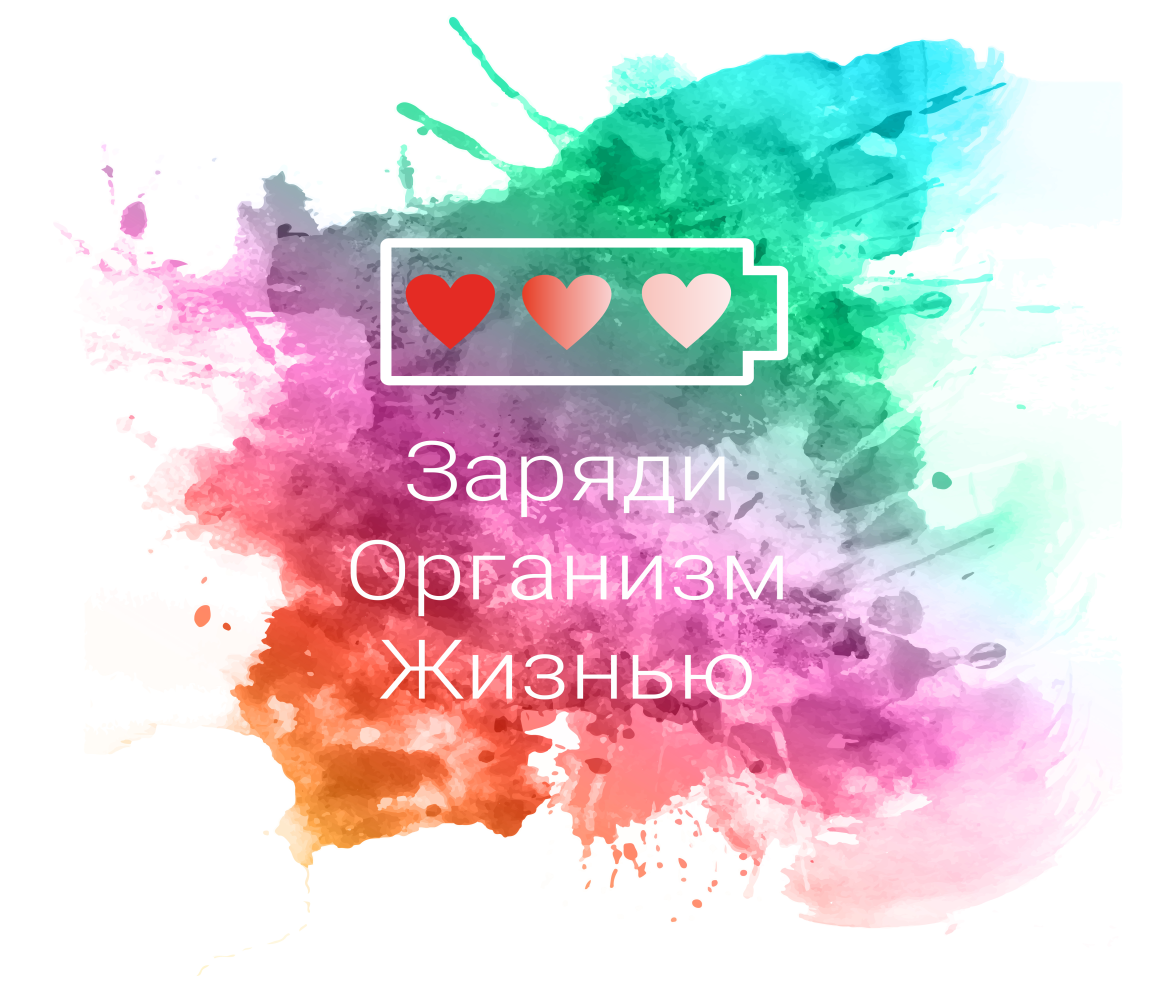 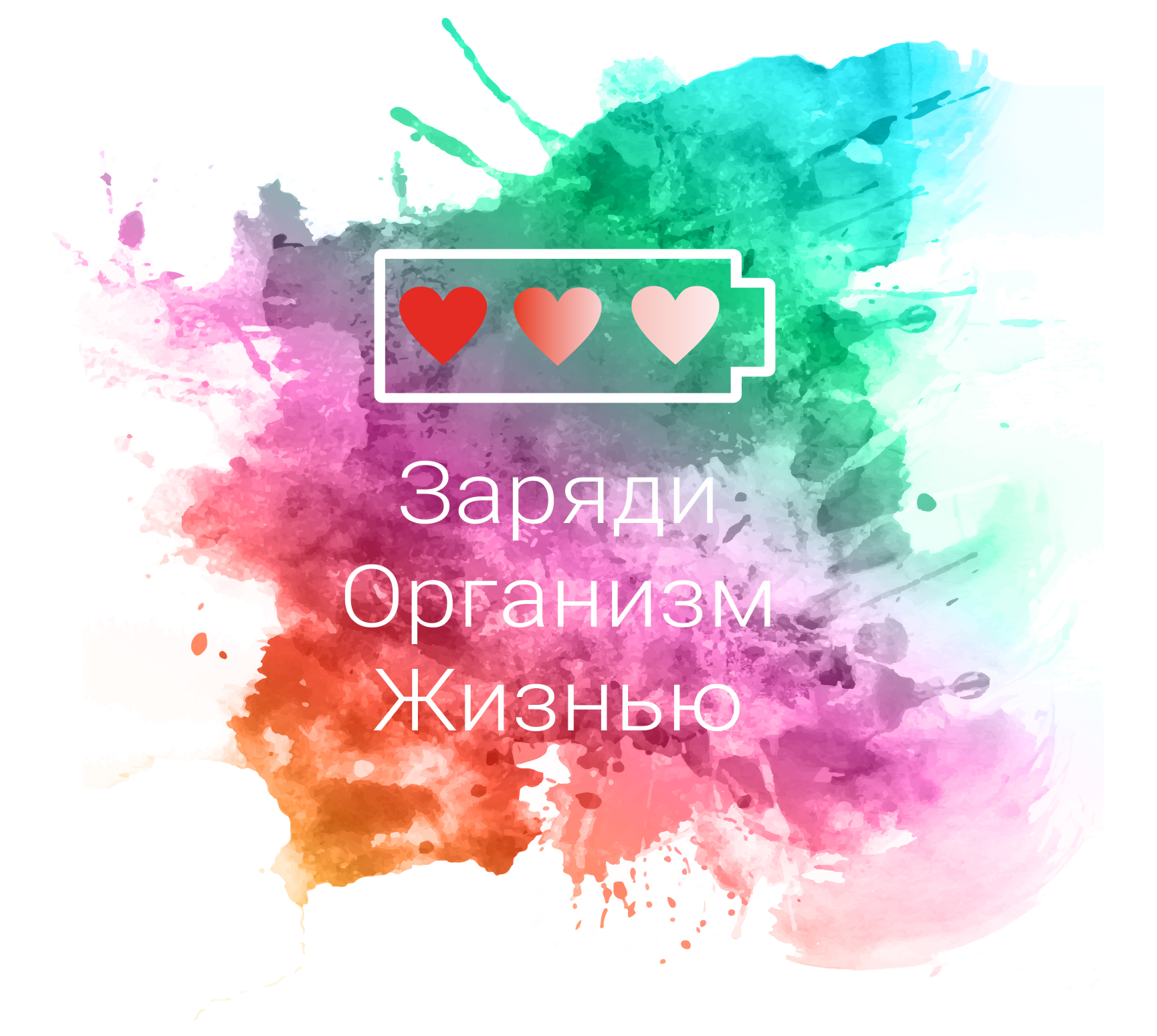 Цель и задачи
Цель: провести 50 мероприятий, направленных на формирование у школьников и студентов средних специальных учебных заведений, в  количестве 800 человек, грамотного представления о здоровье, механизмах его поддержания, а также выработка необходимых навыков и умений по ведению здорового образа жизни, включая профилактику социально-значимых заболеваний до 1 сентября 2019 года.
Задачи: 
1.Разработка материалов различного типа для проведения мероприятий.2.Установление сотрудничества со школами и средними профессиональными учебными заведениями.3.Выход непосредственно к целевой аудитории.4.Получение обратной связи от благополучателей.5.Анализ  проведенной работы.
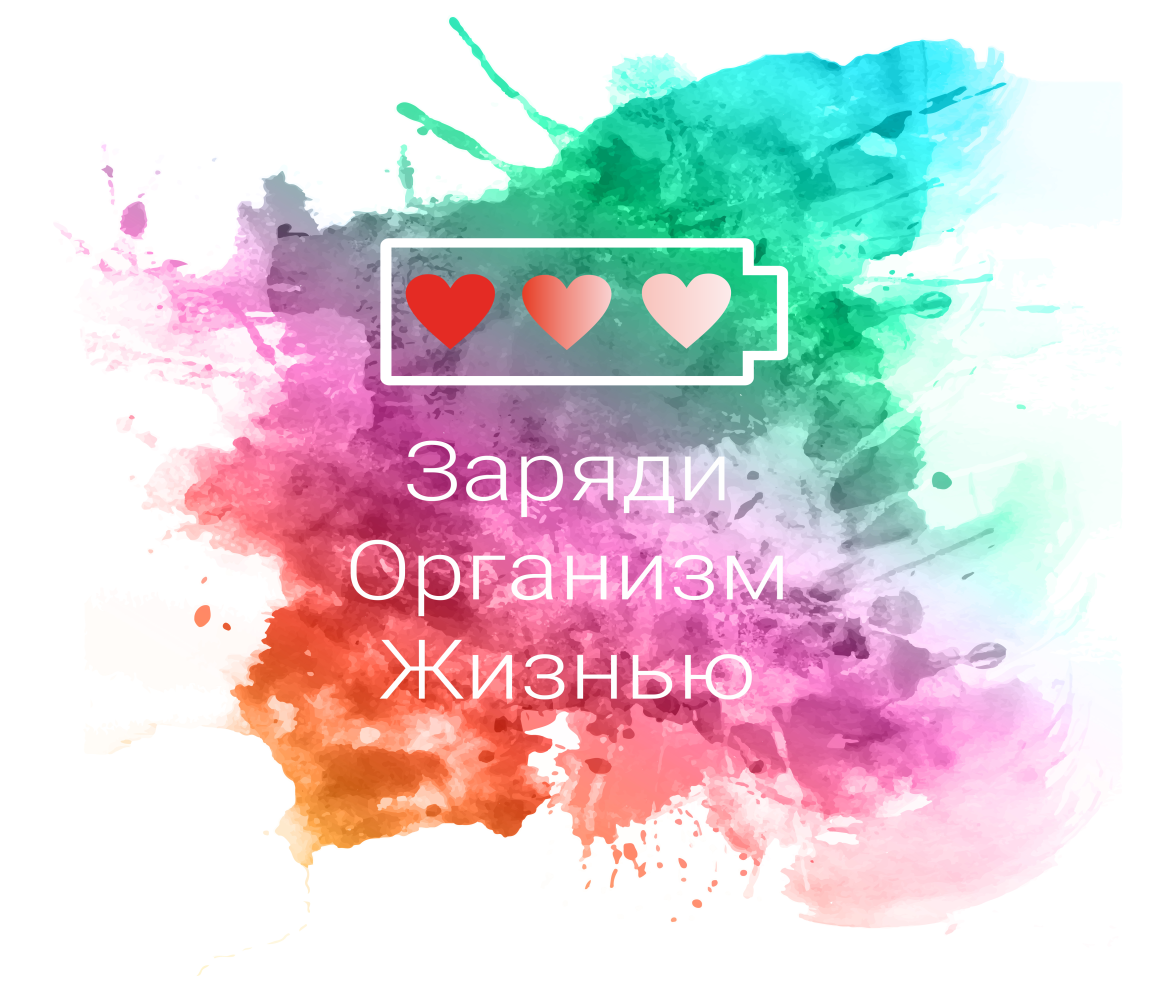 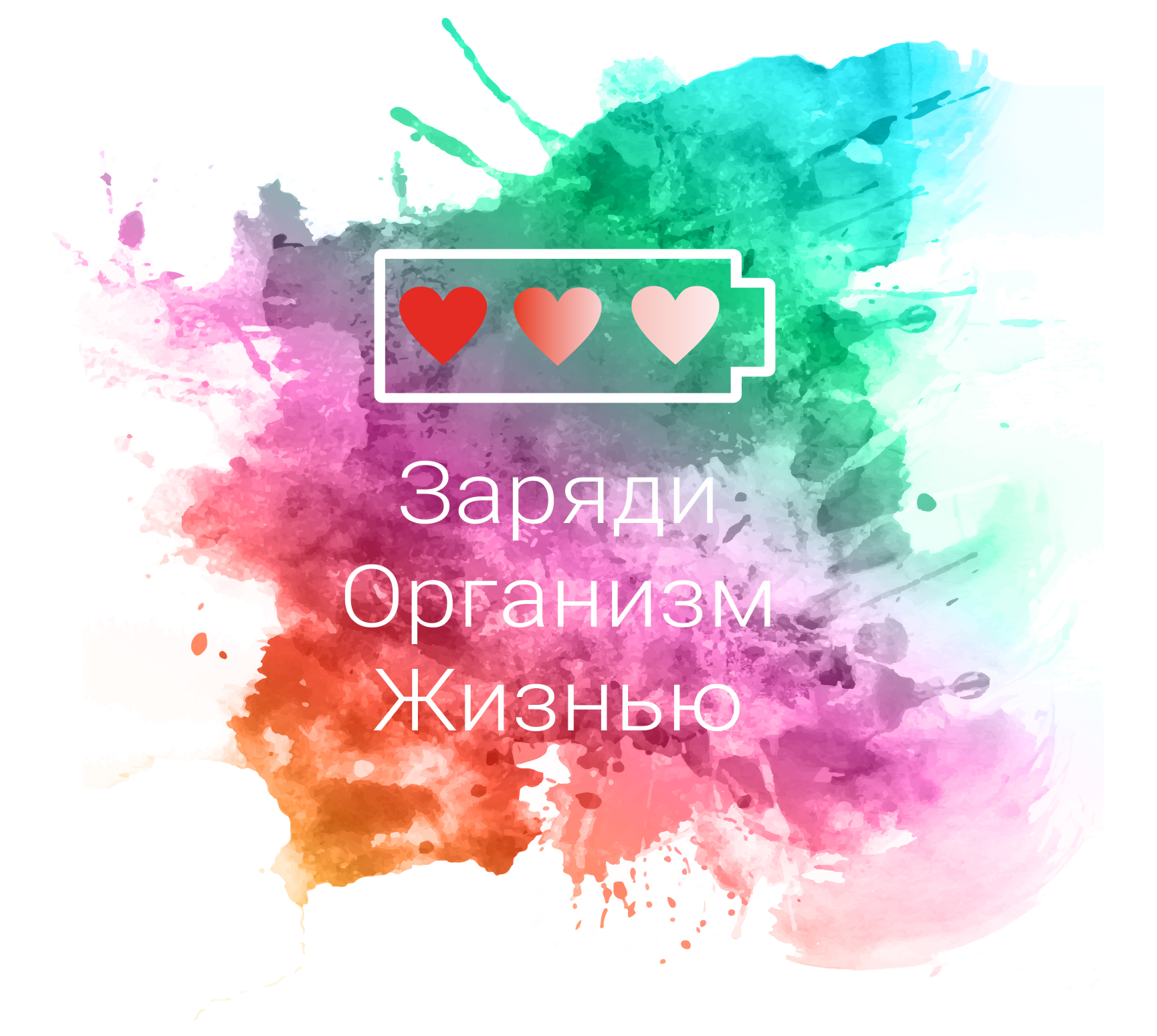 Целевая аудитория
Граждане от 6 до 18 лет :
Младшие школьники,
Школьники среднего звена
Школьники старшего звена
Студенты средних специальных учебных заведений
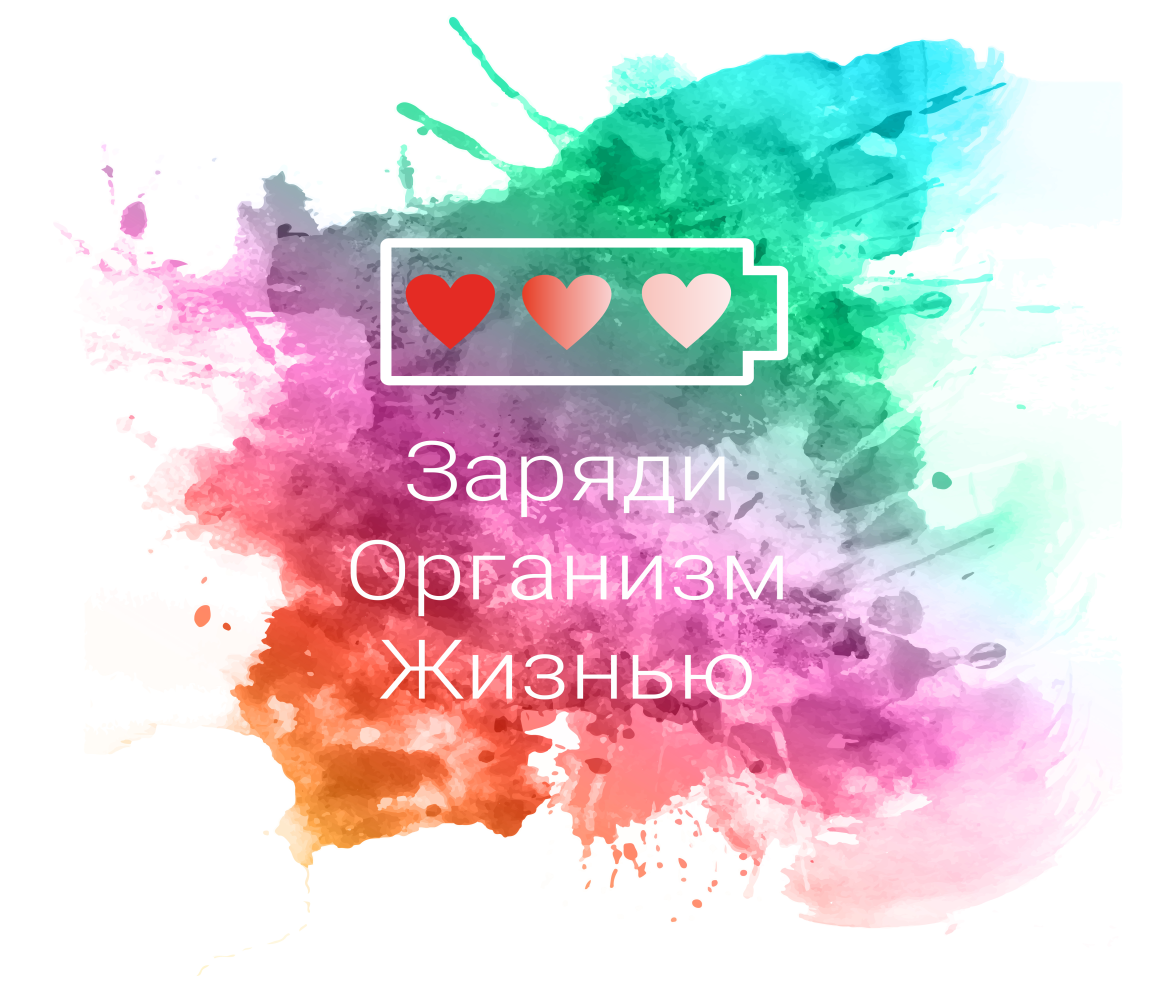 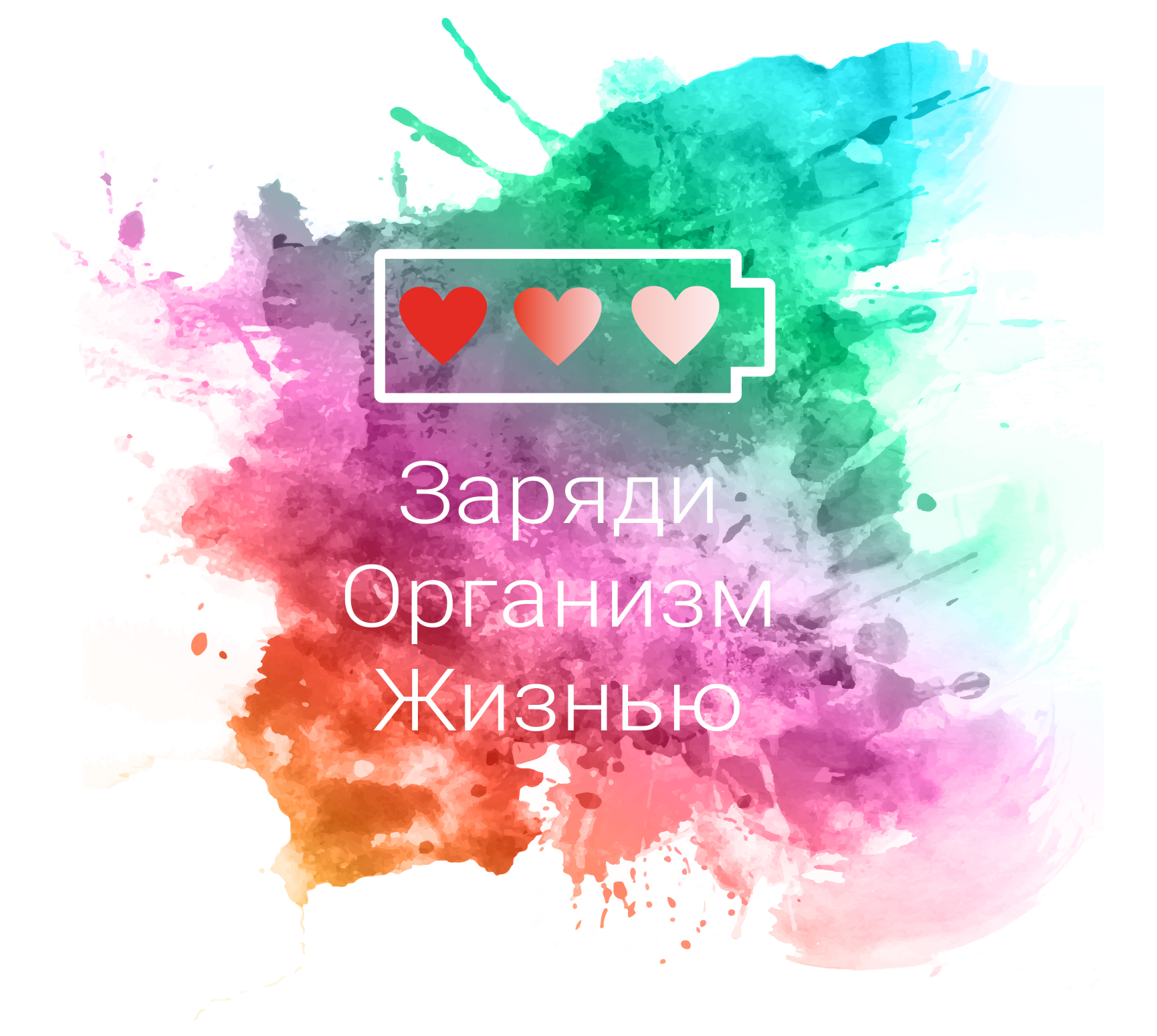 Описание проекта
Проект направлен на привлечение внимания подрастающего поколения в возрасте от 6 до 18 лет к здоровому образу жизни и профилактике заболеваний. 
	Формирование здорового образа жизни - это  тренд, но не каждый человек, тем более юный,  знает,  что нужно делать для поддержания и укрепления здоровья, так как отсутствует единый информационный источник в сфере здравоохранения среди населения.
Поэтому в рамках проекта, ведется работа в нескольких направлениях:
формирование здорового питания, 
составление правильного режима дня, организация физических активностей, 
поддержание психического здоровья,
профилактика заболеваний.

Для каждой возрастной группы разработаны  свои мероприятия, направленные на выполнение поставленной  цели
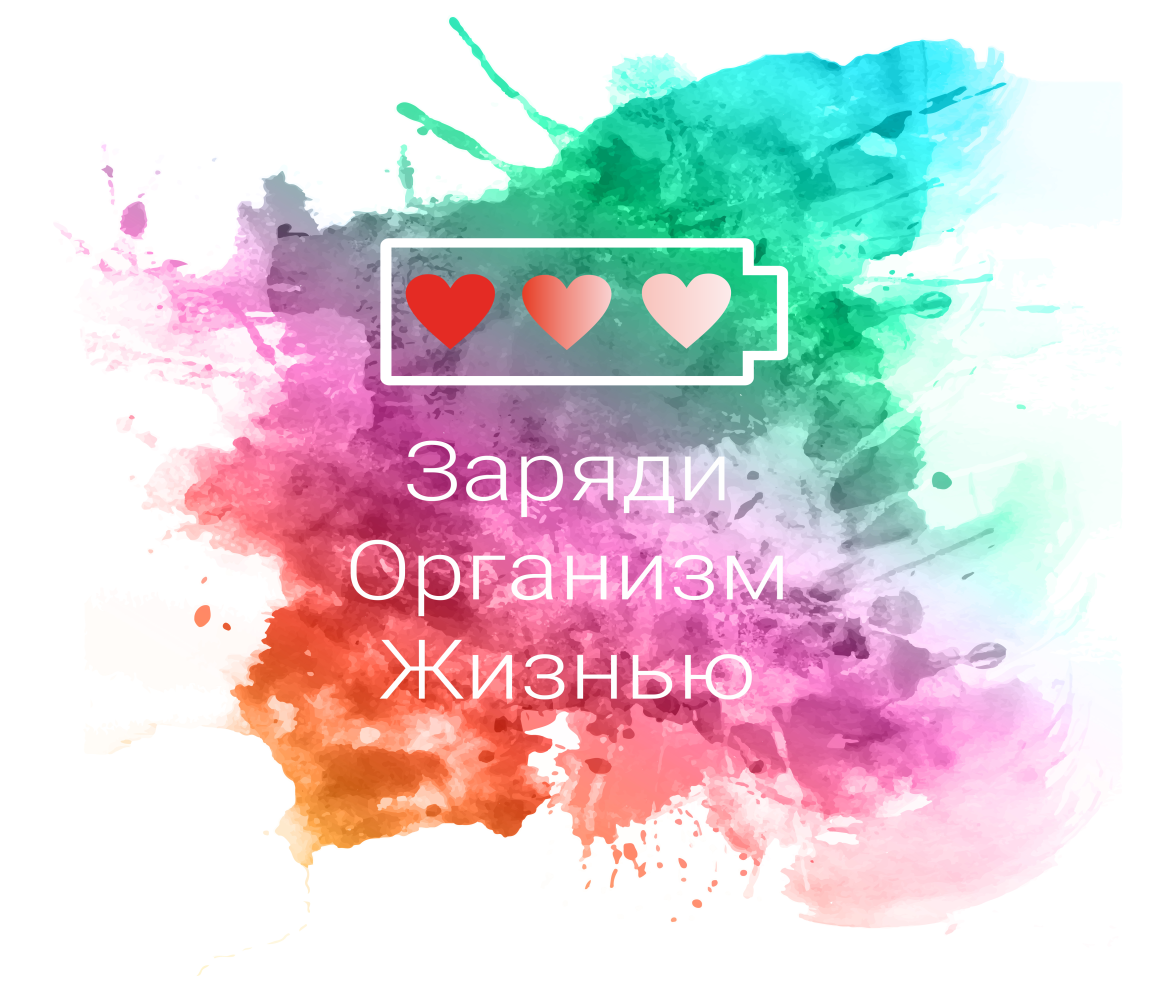 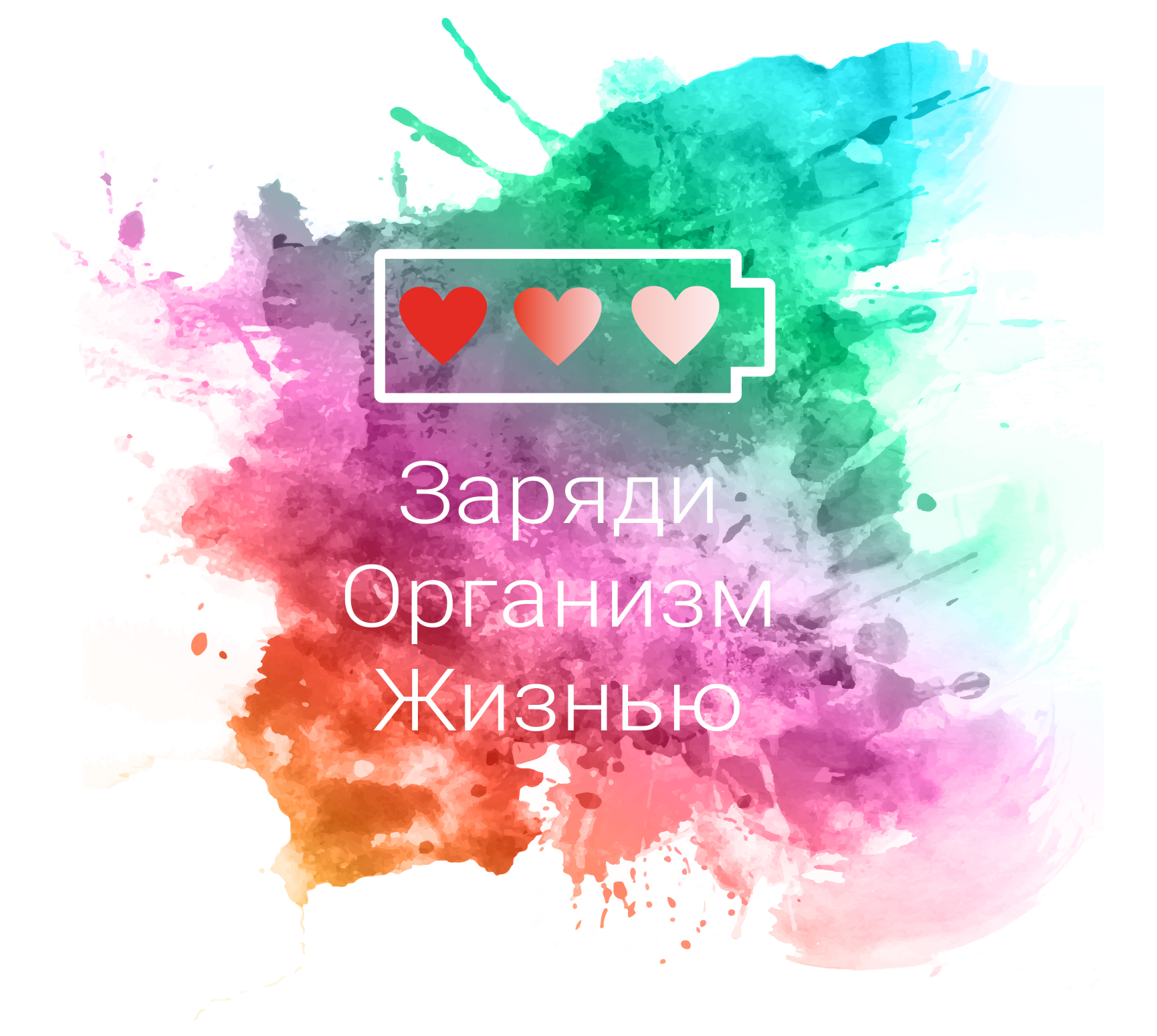 План реализации
Организация инфо-площадки по популяризации ЗОЖ и профилактике социально-значимых заболеваний   на Городском фестивале волонтёрских отрядов образовательных организаций города Йошкар-Олы "Город добрых дел". Дата: 20.03.18 г.
Проведение различных форм мероприятий среди учащихся школ г. Йошкар-Олы и РМЭ Сроки: февраль 2018 г-сентябрь 2019 г.
Организация  площадки в Царевококшайском кремле на городском Дне Молодёжи! Дата : 23.06.18
Организация площадки  "Информационно-профилактическая кампания по ЗОЖ и правильному питанию", в рамках экватора Года добровольца во «Дворце молодёжи». Дата: 27.06.18
Выездные мероприятия в оздоровительных лагерях РМЭ. Сроки: июль 2018 г.
Участие во Всероссийской акции «Будь здоров» от ВОД «Волонтеры-медики» (тематические уроки, брейн-ринг, зарядки). Сроки: апрель 2018 г.
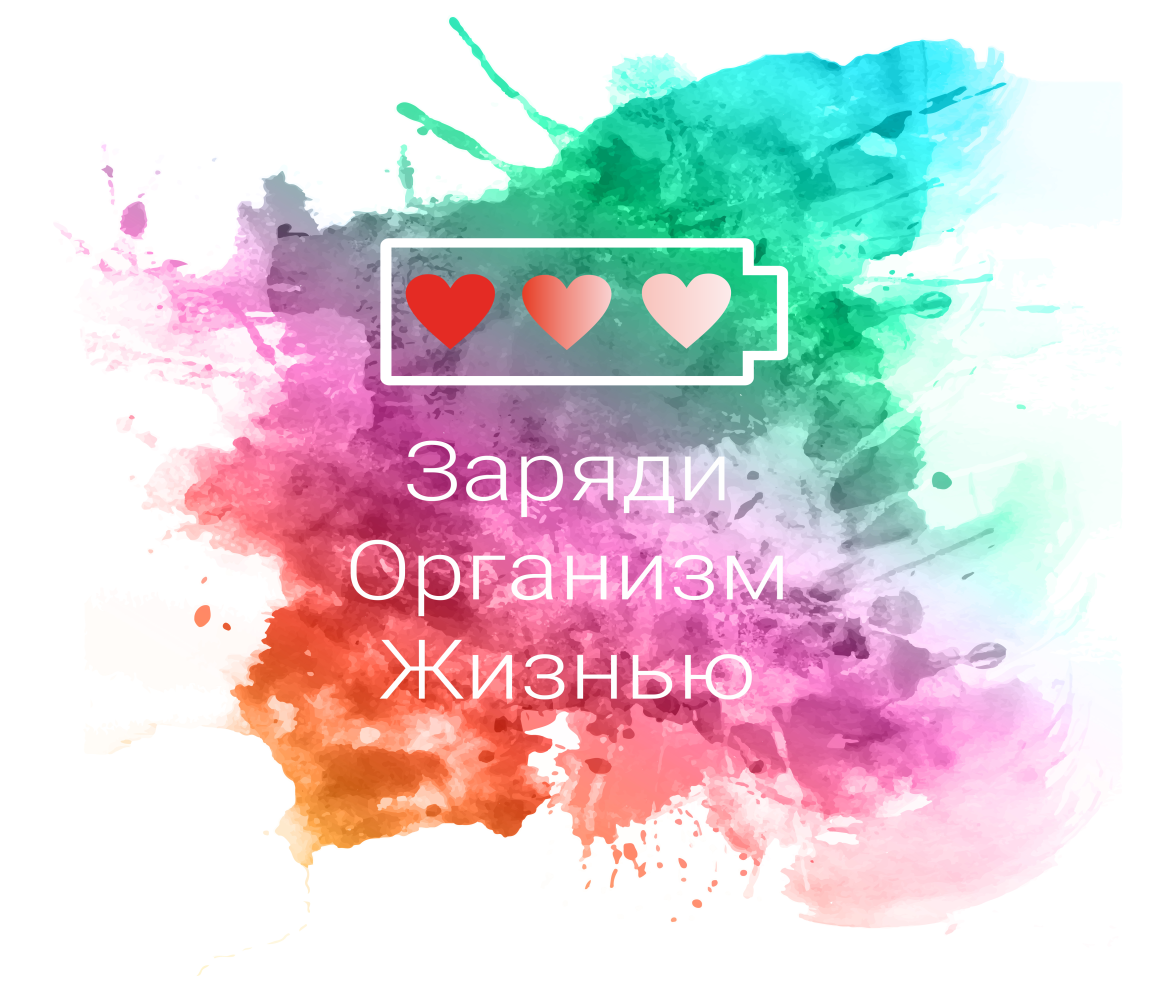 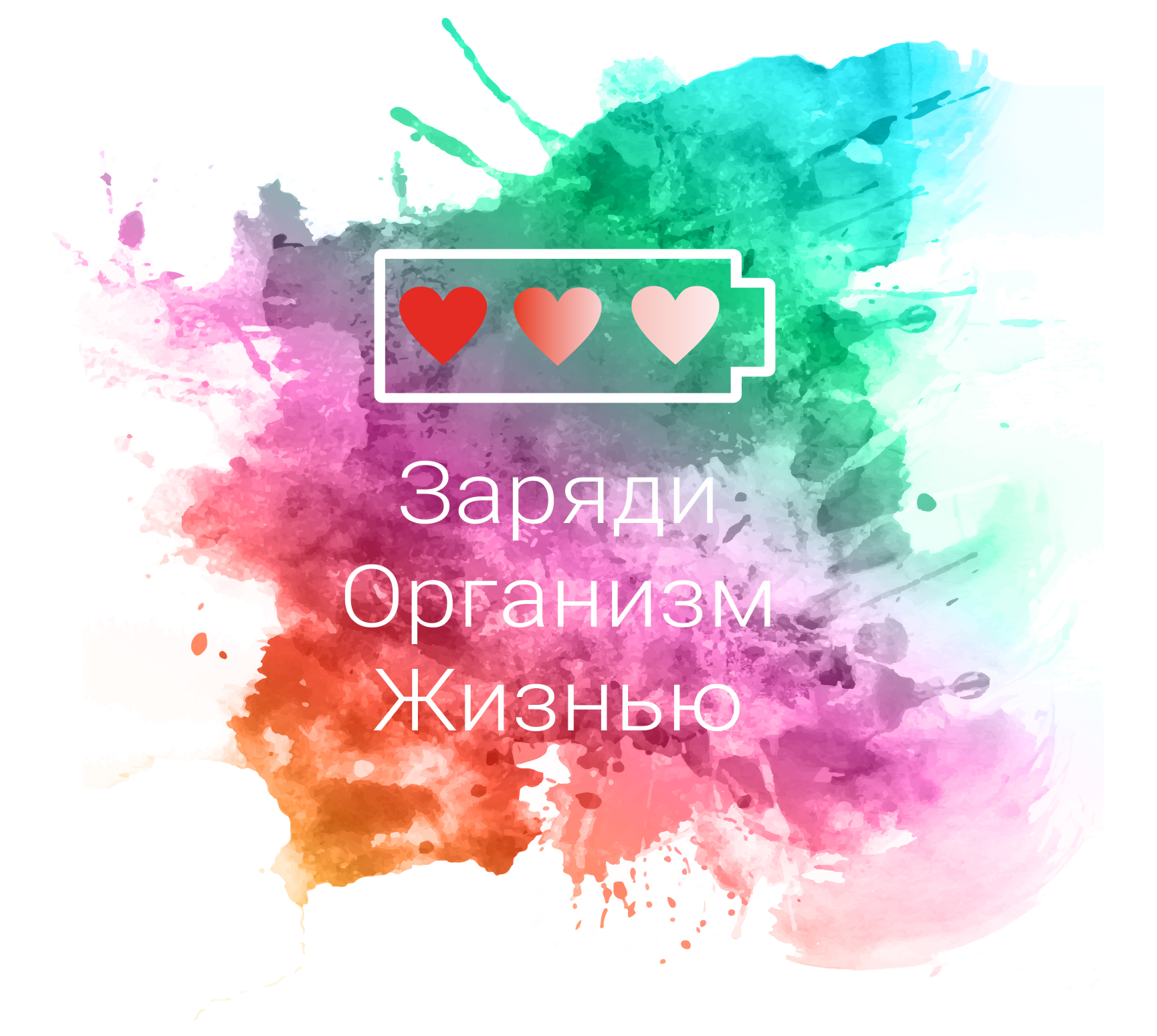 Достигнутые результаты
Количественные показатели: 
общее количество  проведенных мероприятий : 24;
общее количество участников: 1281 человек.
	Проведены тематические уроки по гигиене, викторины по здоровому питанию ,организованы зарядки. Наибольший интерес и  популярность среди проведенных мероприятий набрали  квесты, информационные палатки по профилактике социально-значимых заболеваний, и брейн-ринги. После каждого мероприятия ребята проходили тесты, блиц-опросы, которые позволяют нам судить об эффективности и значимости проведенных мероприятий.
В результате проведенных мероприятий мы добились следующих результатов:
Увеличение количества молодых людей, соблюдающих режим дня, норму физической активности и принципы правильного питания, среди благополучателей .
Повышение грамотности школьников и студентов средних специальных учебных заведений  по ведению здорового образа жизни. 
Сокращение числа школьников и студентов ССУЗов, имеющих вредные привычки.
Таким образом, по количественным  и качественным показателям можно сделать вывод, что уже сейчас, в ходе реализации проекта, охвачено  на 60,1  %. большее количество участников, чем планировалось изначально. Это говорит о том, что тема вызвала интерес среди благополучателей, и  есть необходимость в дальнейшей пропаганде здорового образа жизни и   профилактике заболеваний.
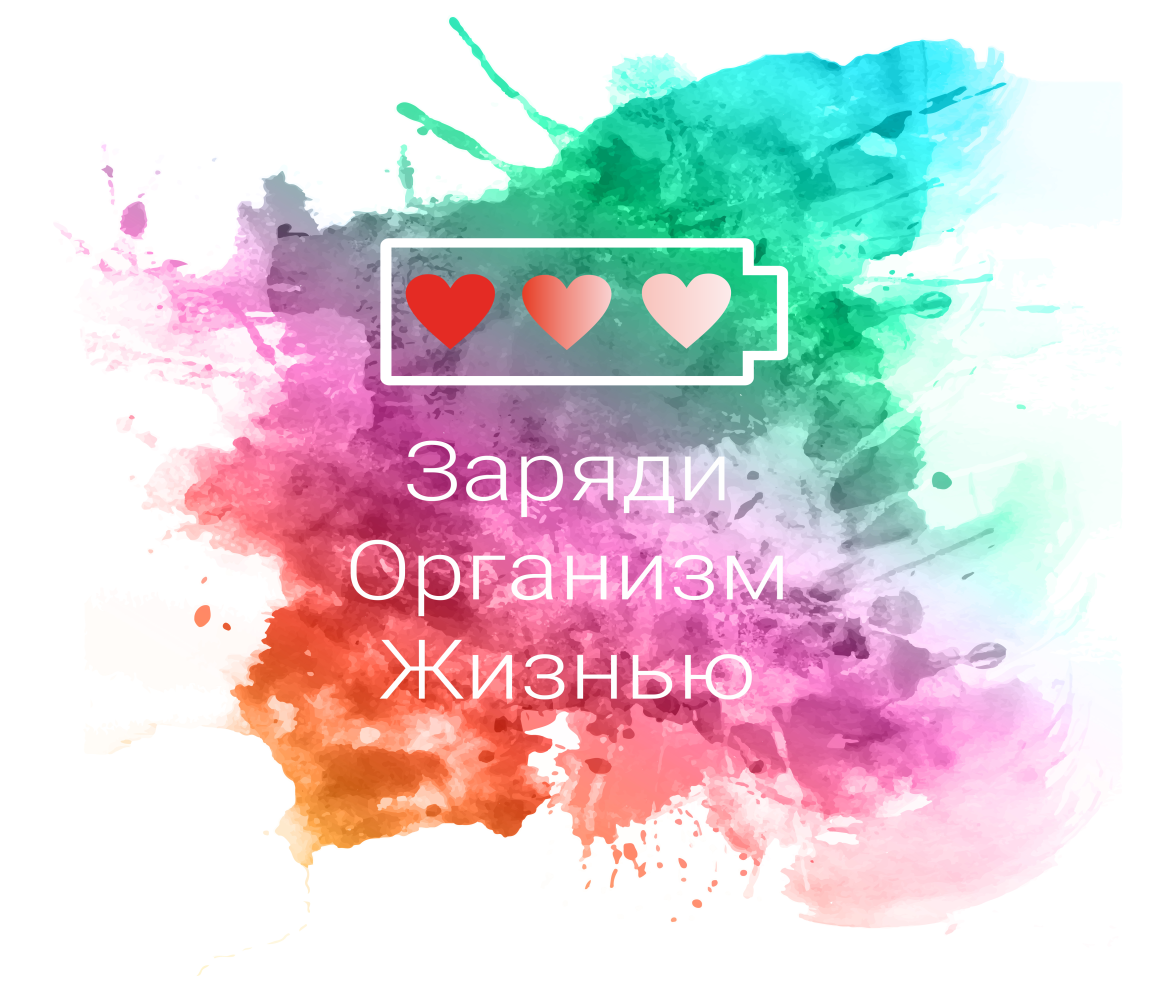 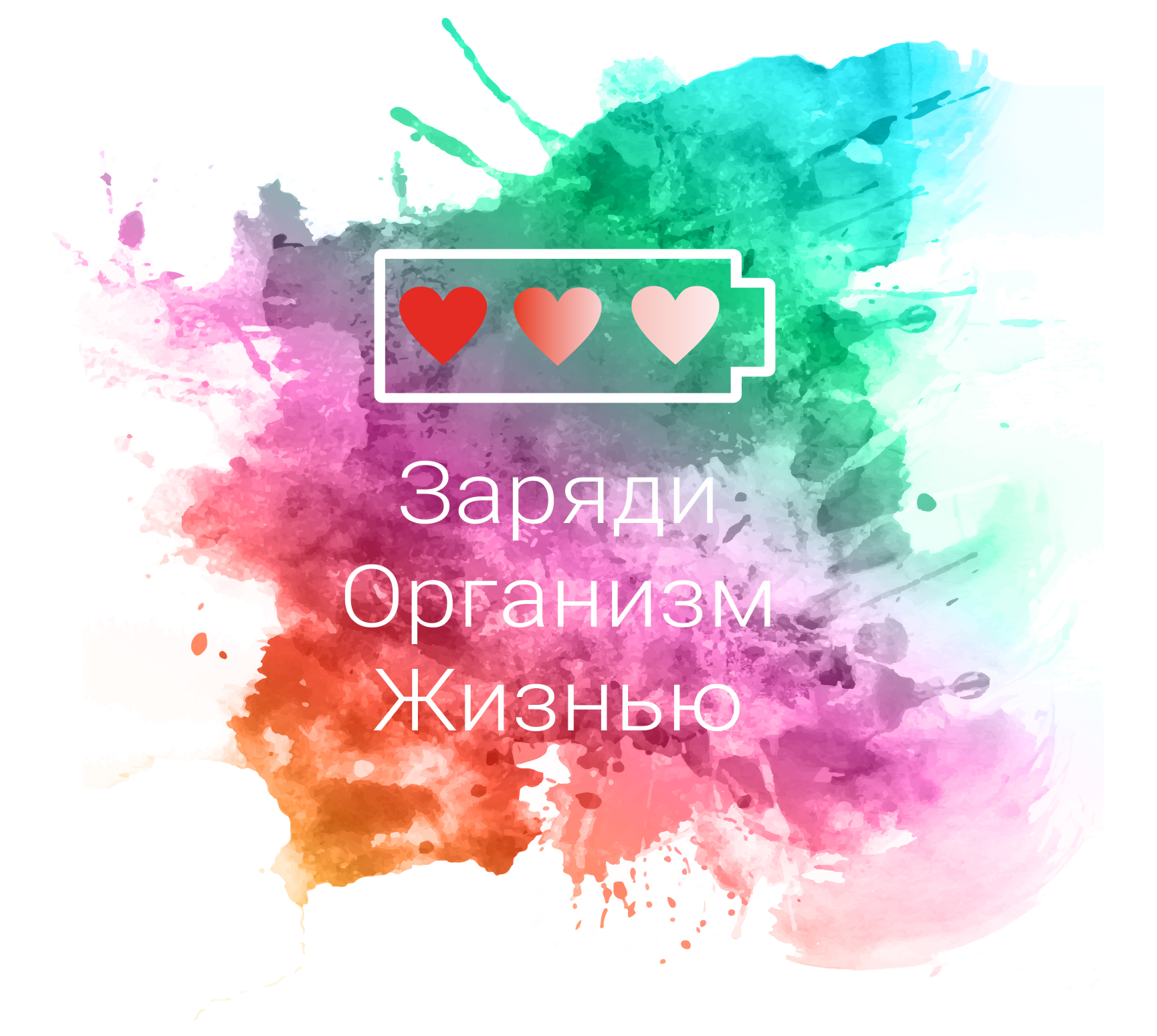 Социальный эффект
По окончании  реализации проекта мы предполагаем, достичь следующего социального эффекта:
1. Формирование у детей ценностного отношения к собственному здоровью. 
2. Повышение мотивации школьников  и студентов к ведению здорового образа жизни.
3. Формирование системного подхода к ведению здорового образа жизни.
4.Создание единого информационного ресурса, направленного на формирование грамотного представления о здоровье, механизмах его поддержания, а также выработка необходимых навыков и умений по ведению здорового образа жизни   и профилактике заболеваний среди школьников и студентов средних специальных учебных заведений.
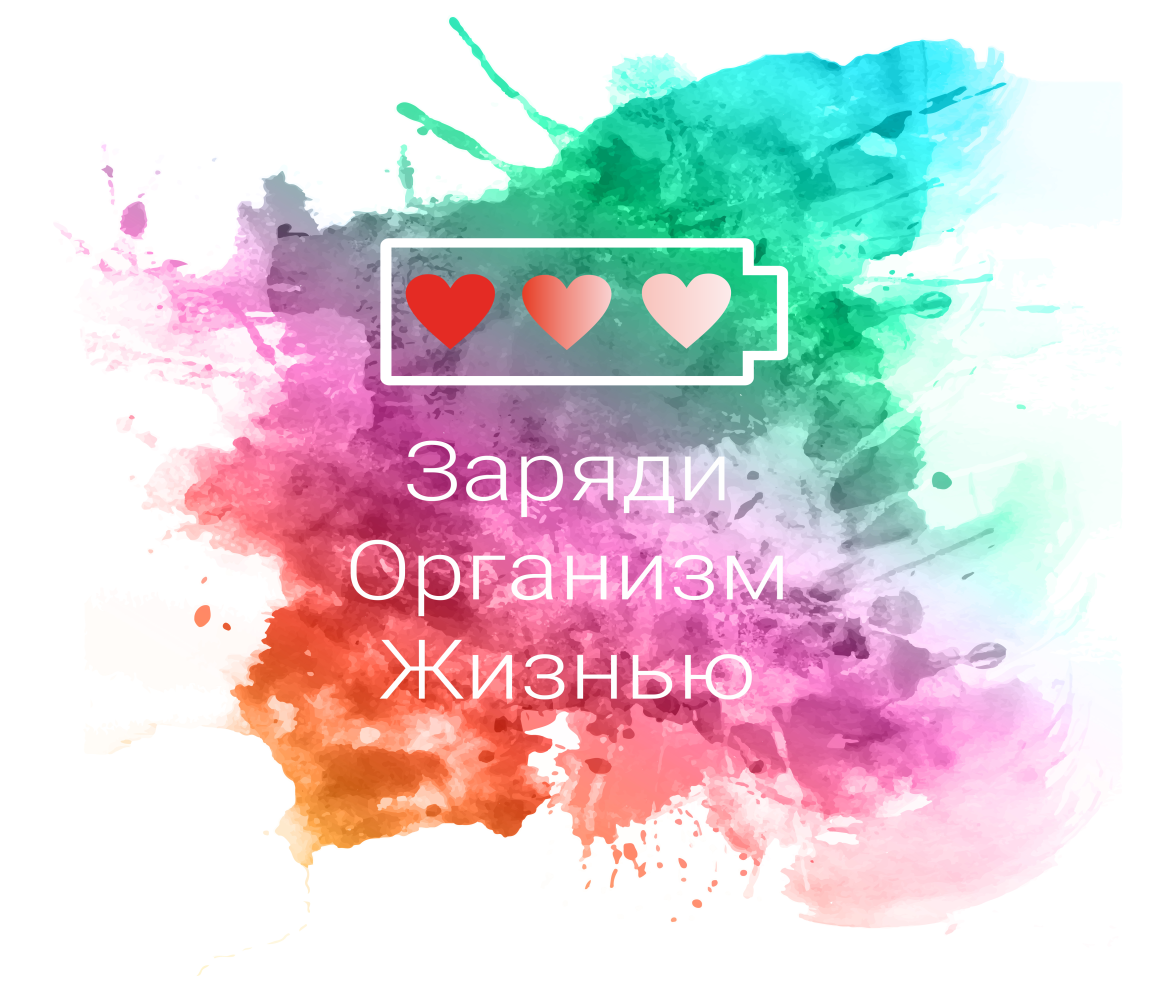 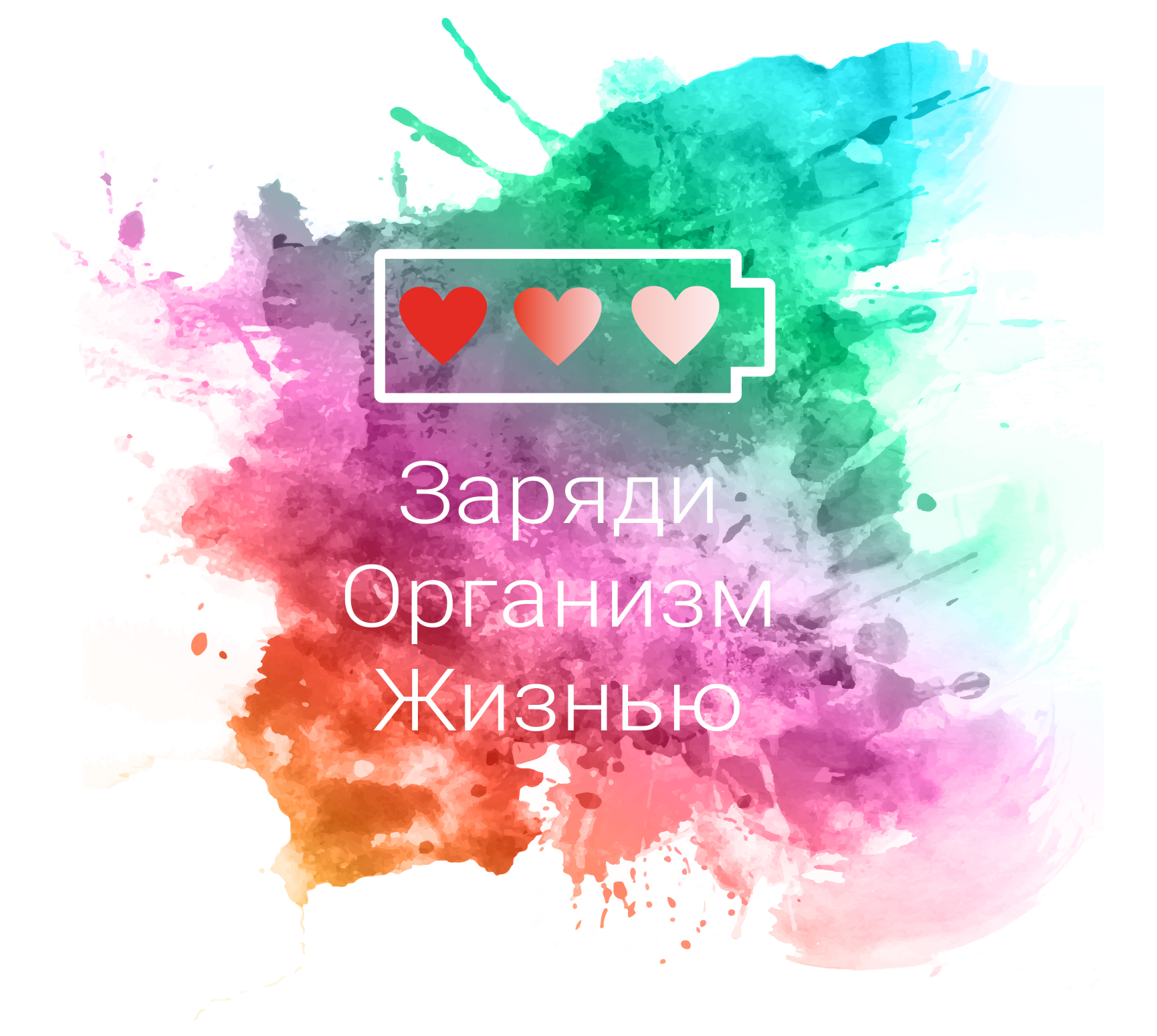 Мультипликативный эффект
внедрение разработанных в ходе проекта материалов и механизма реализации во все районы Республики Марий Эл и в регионы Среднего Поволжья.
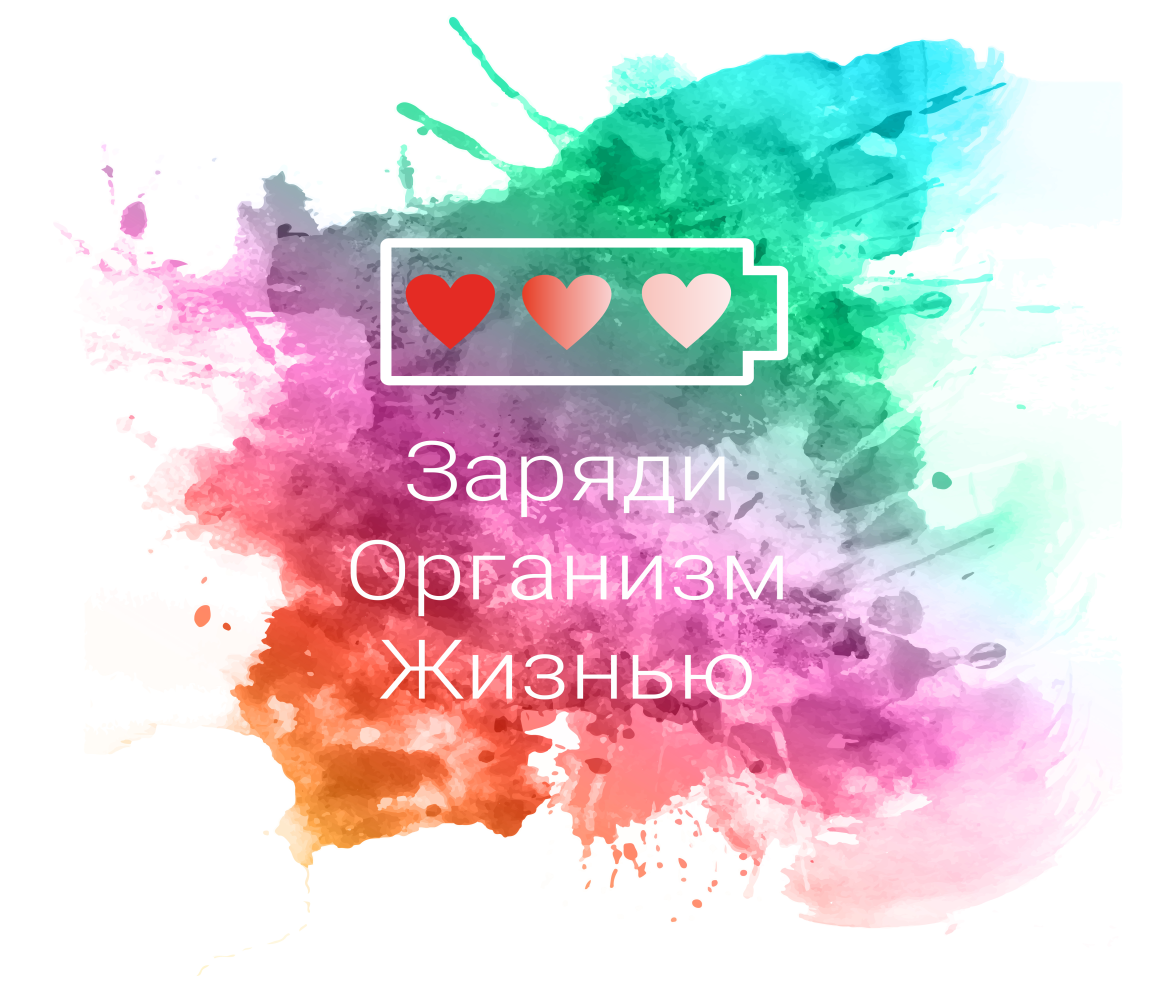 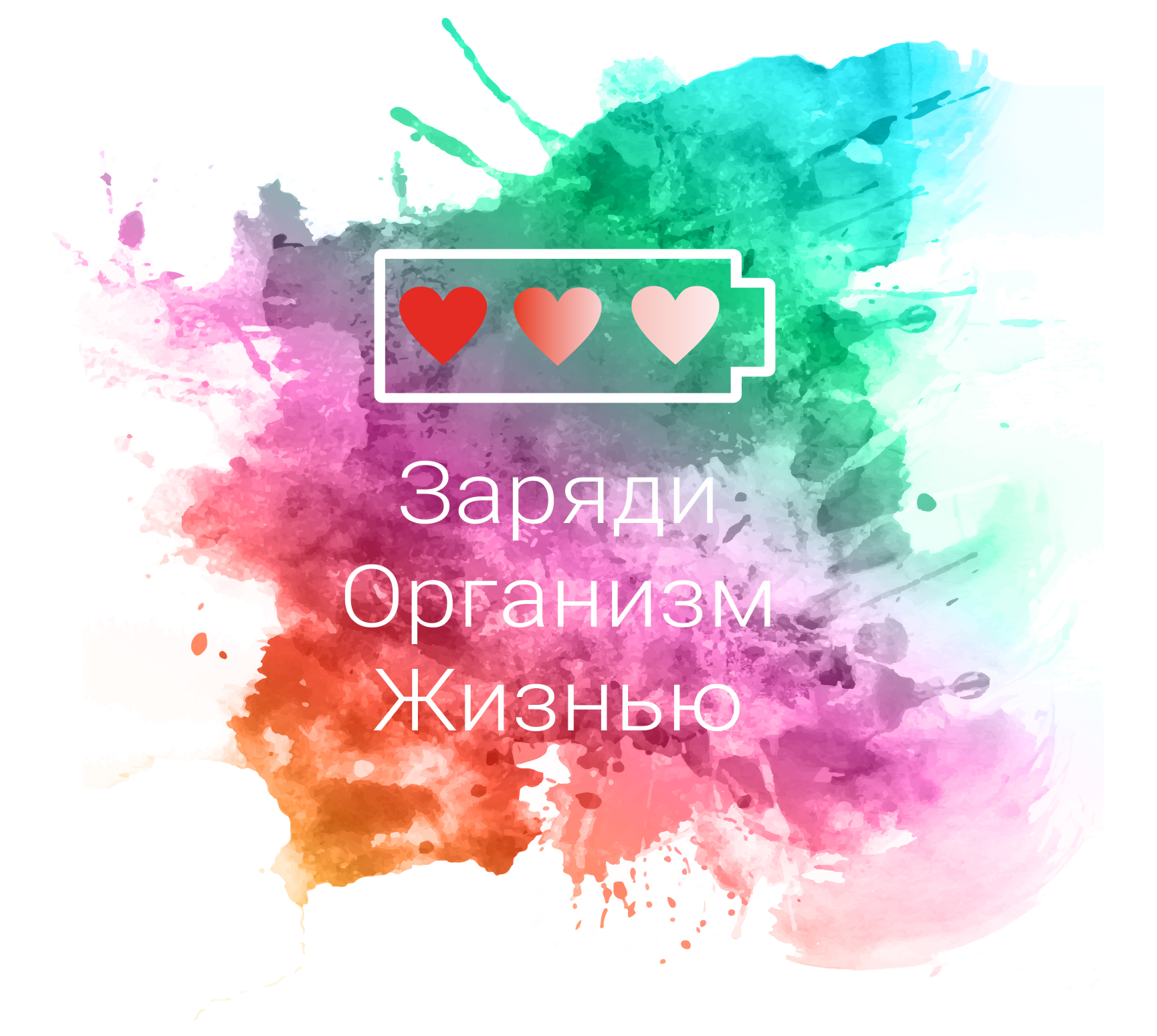 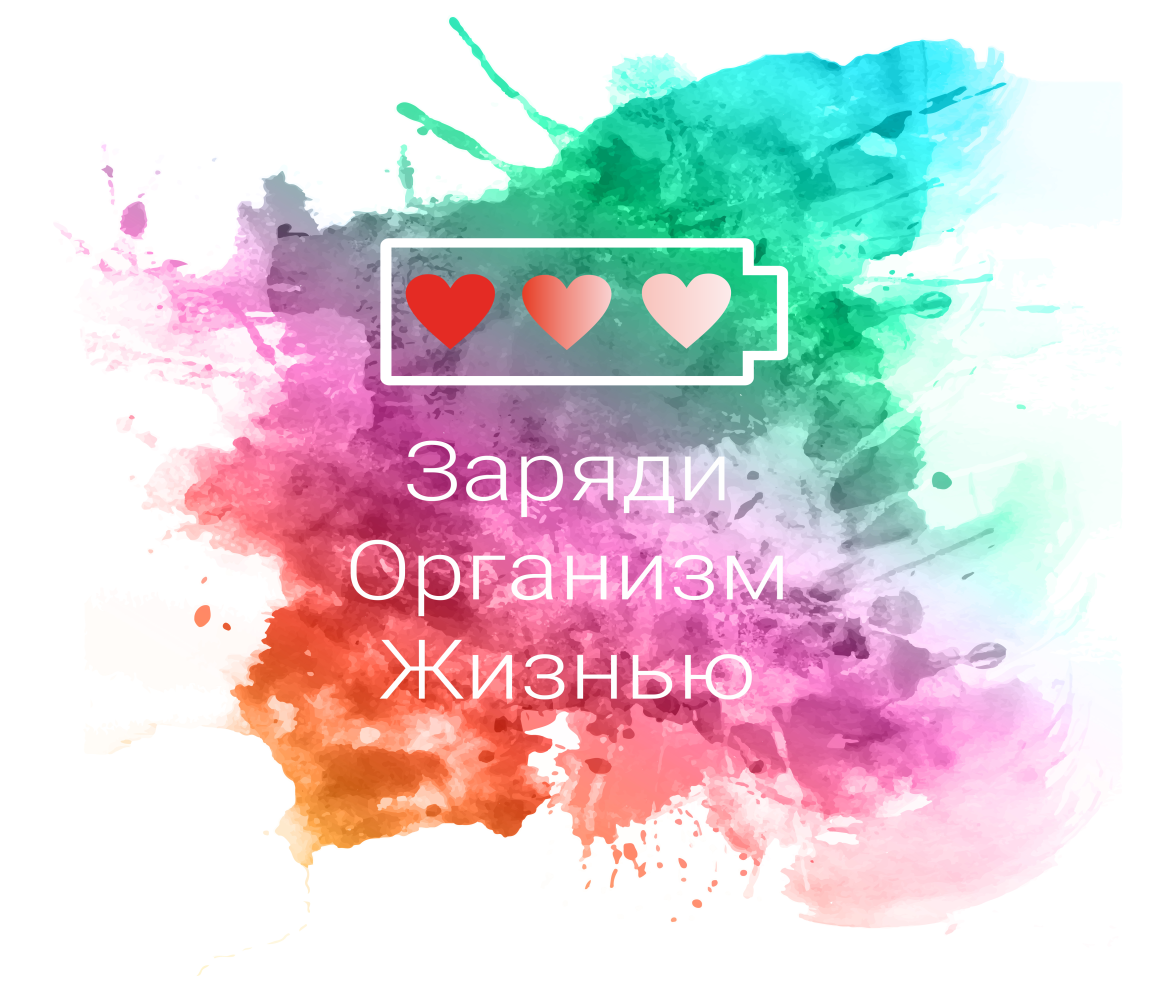 Спасибо за внимание!